Исследовательский проект«ИНЖЕНЕРНЫЕ ОТКРЫТИЯ В МИРЕ ДЕТСТВА:ВОДОНАПОРНАЯ БАШНЯ»
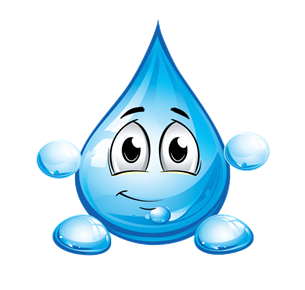 Филиал МБДОУ – детского сада комбинированного вида «Надежда» детский сад №477 
Орджоникидзевский район, город Екатеринбург

2018 г
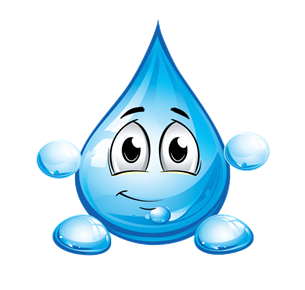 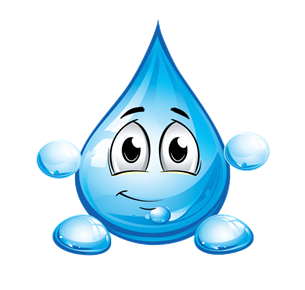 Водонапорные башни:
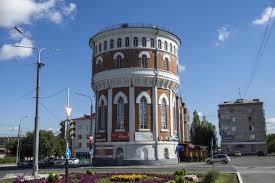 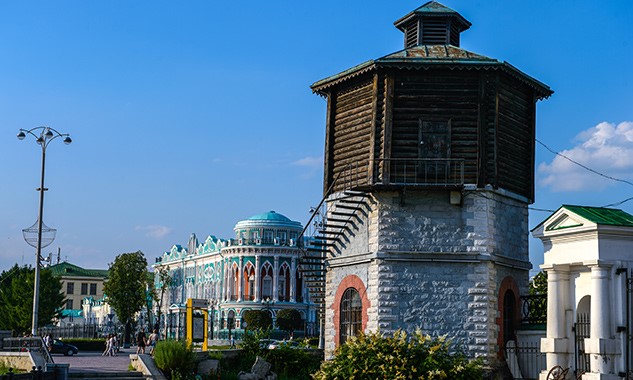 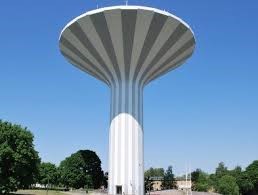 Водонапорная башня в г. Оренбург (1927г.)
Водонапорная башня на Плотинке (1886г.)
Водонапорная башня Гриб (Svampen) была запущенав эксплуатацию в мае 1958 года в городе Эребру (Швеция)
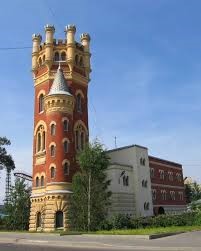 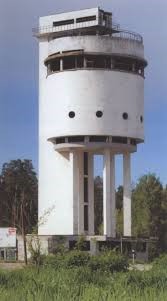 Водонапорная башня в городе Трехгорный (Челябинская область) (1978 г.)
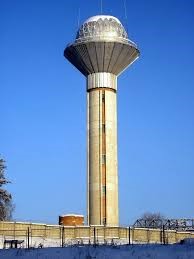 Водонапорная башня Обуховского завода 
г. Санкт-Петербург (1898г.)
Белая башня на Уралмаше (1928-1931 гг.)
Водонапо́рная башня — сооружение в системе водоснабжения для регулирования напора и расхода воды в водопроводной сети, создания её запаса.
Водонапорная башня состоит из бака (резервуара) для воды, обычно цилиндрической формы, и опорной конструкции (ствола). Регулирующая роль водонапорной башни заключается в том, что в часы уменьшения водопотребления избыток воды, подаваемой насосной станцией, накапливается в водонапорной башне и расходуется из неё в часы увеличенного водопотребления.
Высота водонапорной башни (расстояние от поверхности земли до низа бака) обычно не превышает 25 м, в редких случаях — 30 м; ёмкость бака — от нескольких десятков м³ (для малых водопроводов) до нескольких тысяч м³ (в больших городских и промышленных водопроводах).
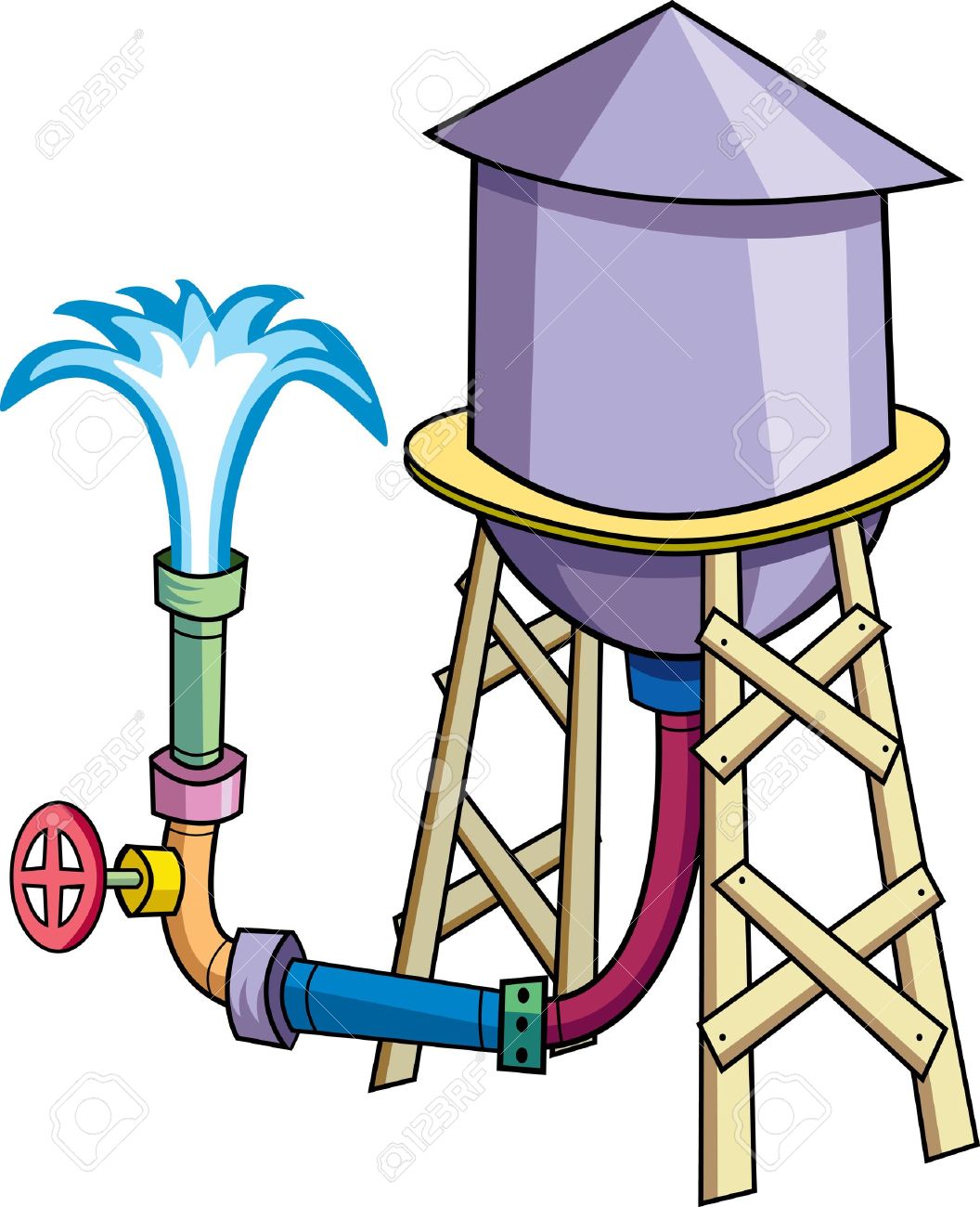 Опорные конструкции выполняются в основном из стали, железобетона, иногда из кирпича, баки — преимущественно из железобетона и стали. Водонапорные башни оборудуют трубами для подачи и отвода воды, переливными устройствами для предотвращения переполнения бака, а также системой замера уровня воды с телепередачей сигналов в диспетчерский пункт.
Схематичный рисунок работы водонапорной башни
Для постройки водонапорной башни в домашних условиях нам понадобятся:
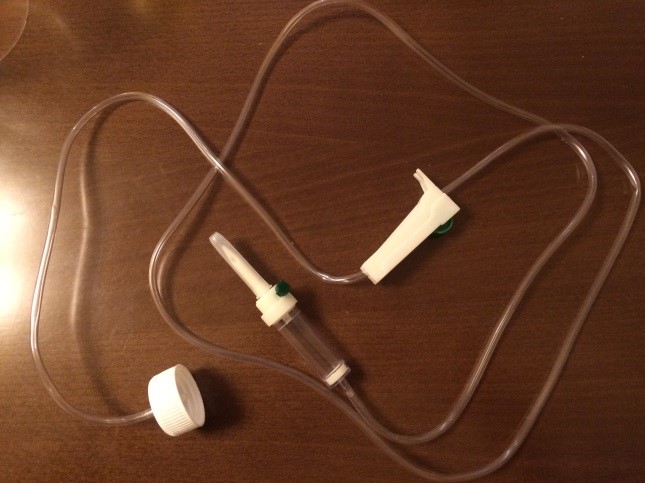 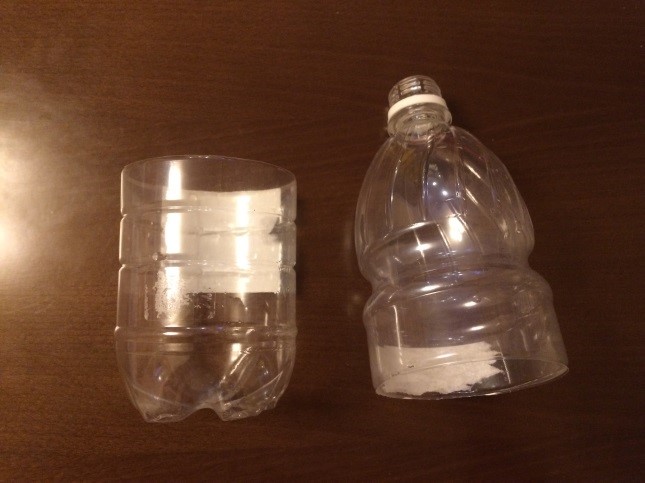 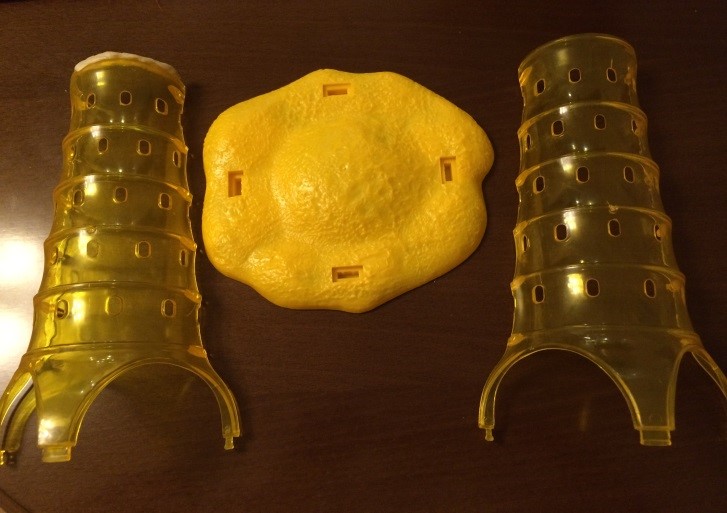 для трубы – система для  инфузий (капельниц)
для сооружения ствола башни – пластмассовая конструкция
для бака – разрезанная пополам пластиковая бутылка объемом 1 л.
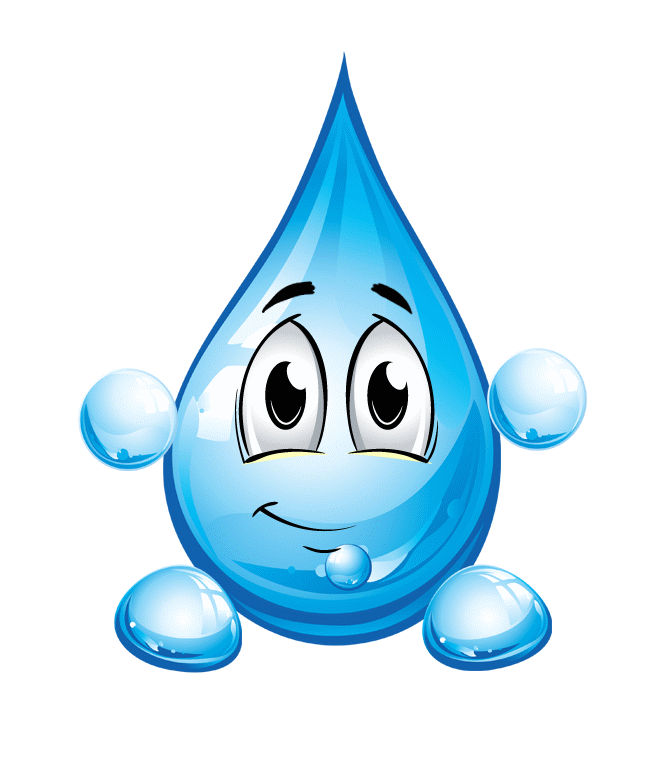 ….и, конечно же, вода!
Этапы работы:
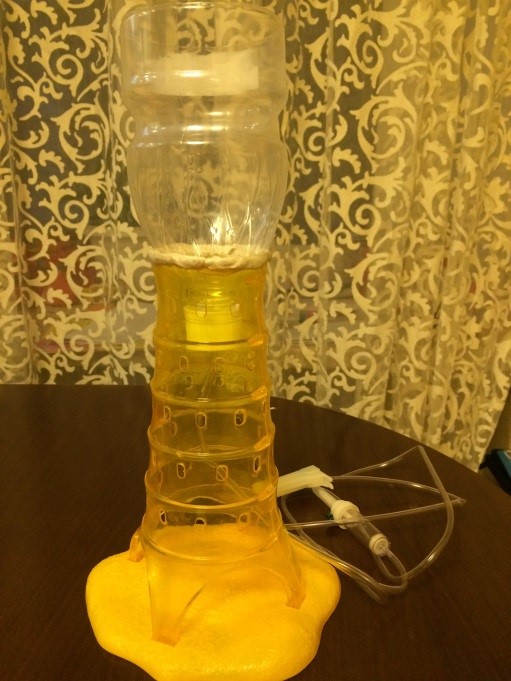 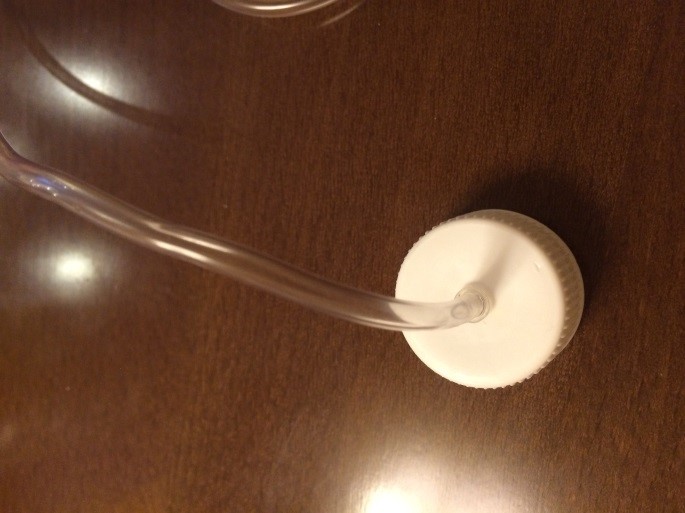 1) в крышке от бутылки проделываем дырочку и вставляем в нее один конец трубочки
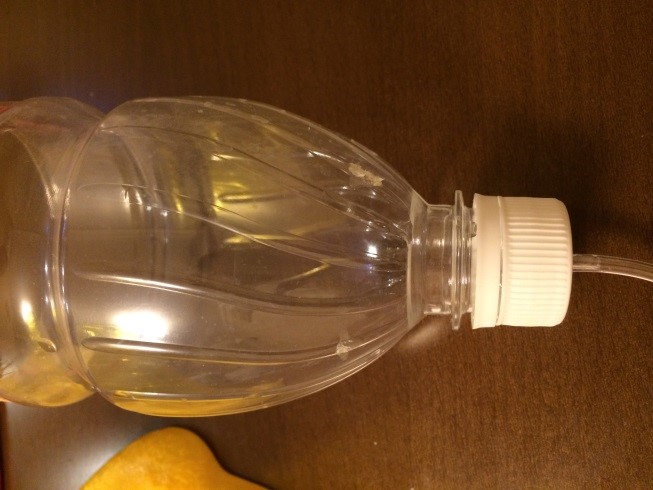 2) навинчиваем крышечку на горлышко бутылки
3) ставим бак с трубочкой  на ствол башни, наливаем воду
Идут испытания!
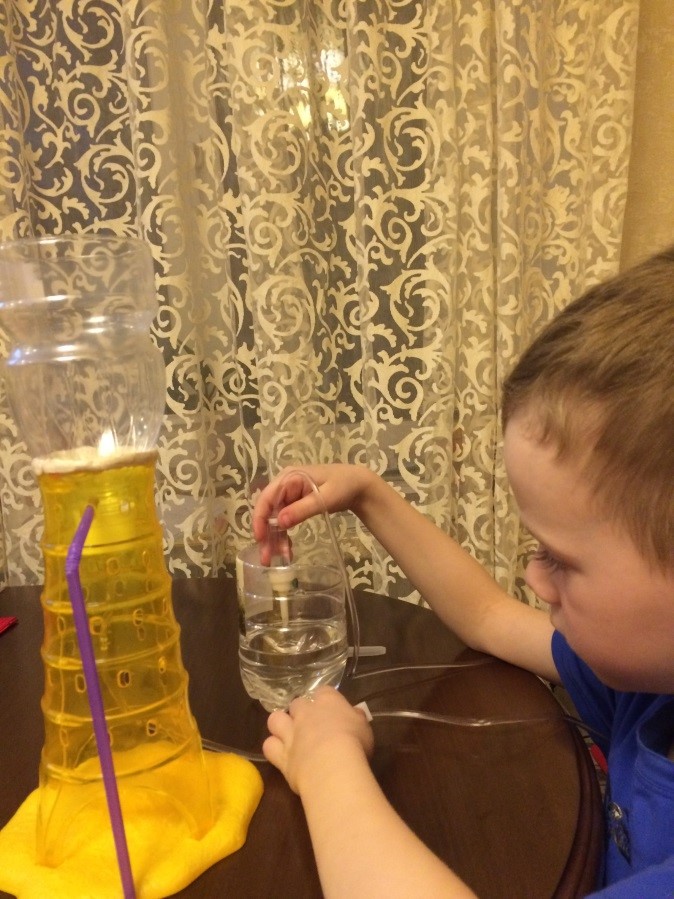 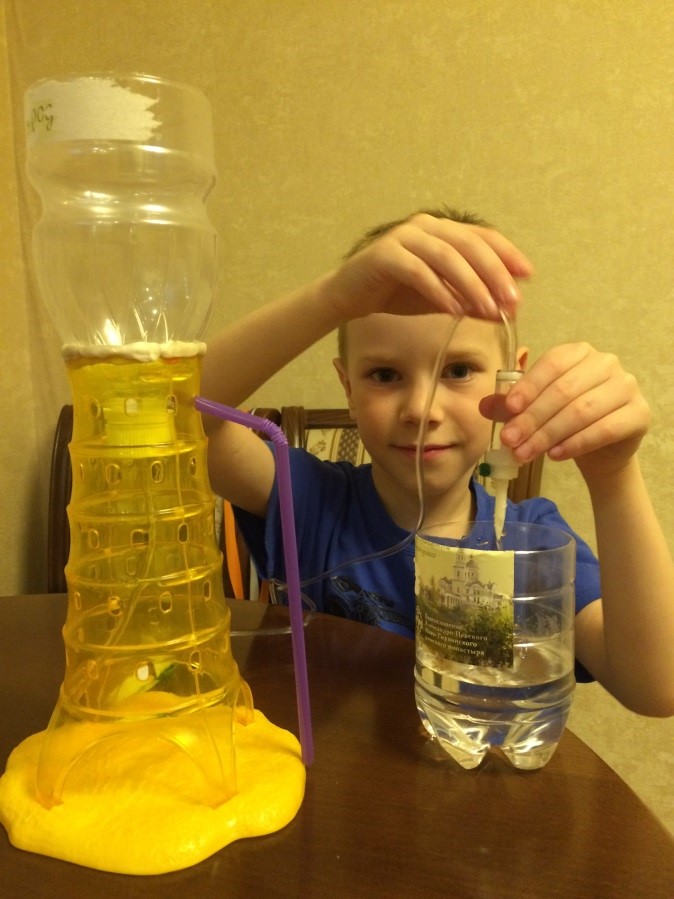 ….и водонапорная башня готова!!!
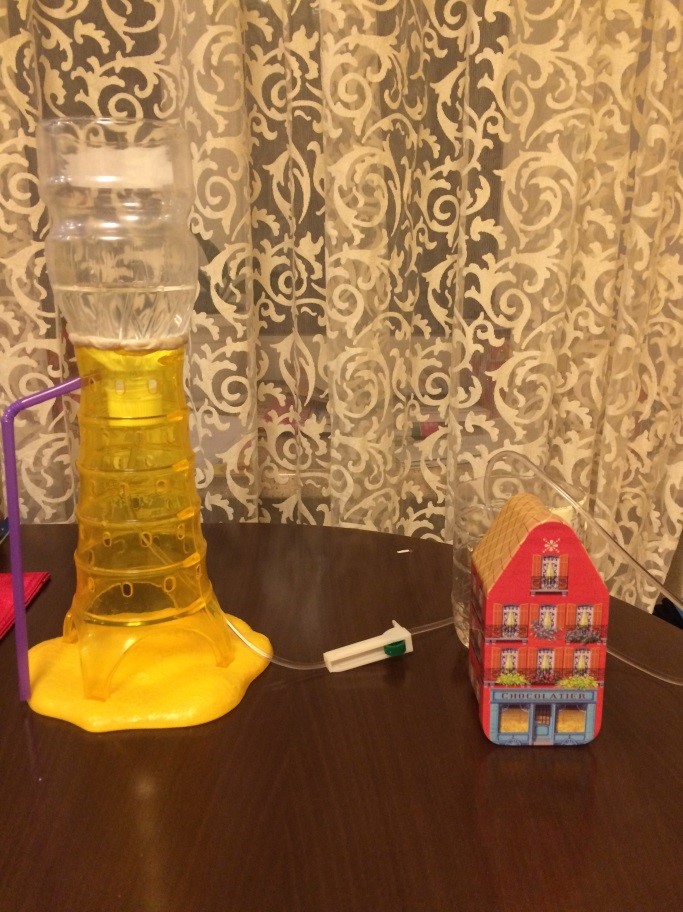 Система работает исправно!
Теперь жильцы наших домов всегда будут обеспечены водой!
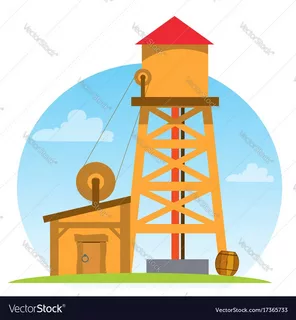 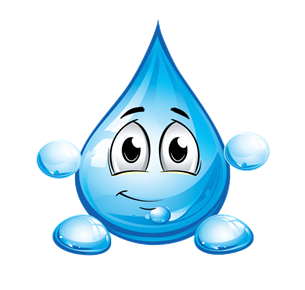 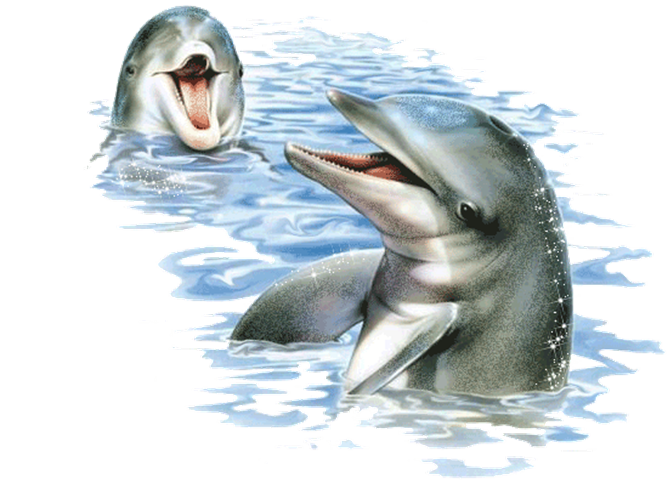 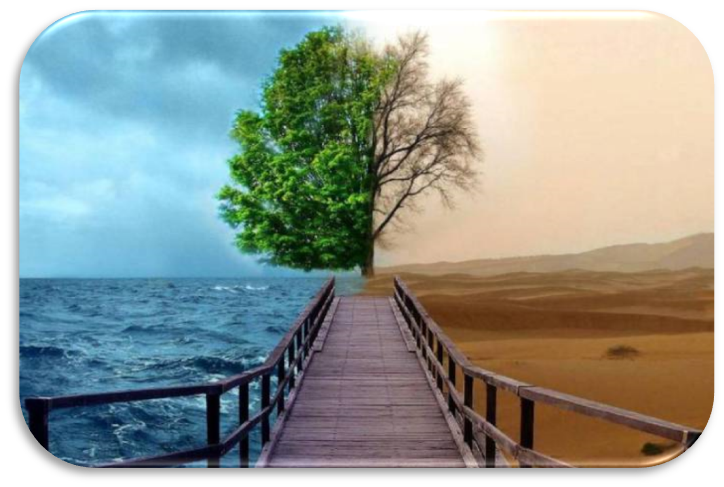 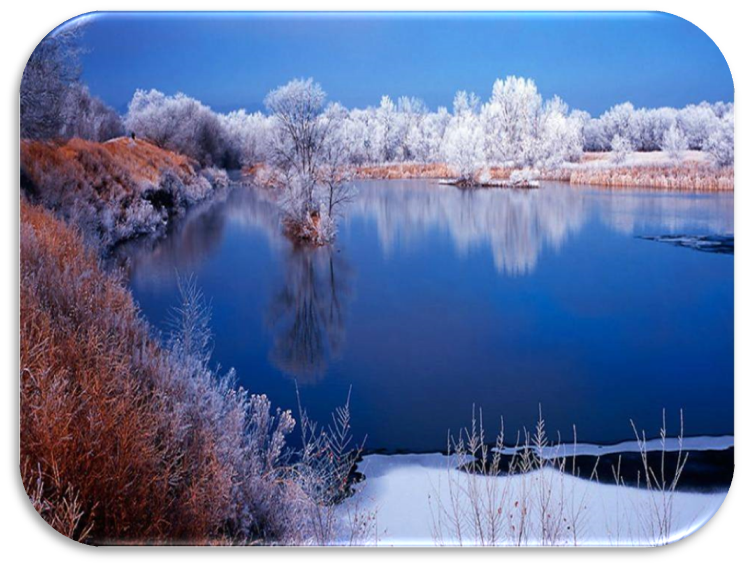 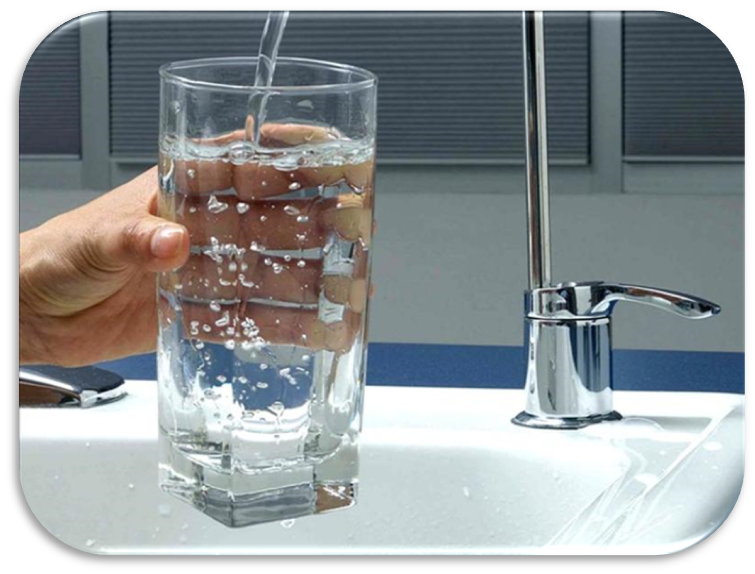 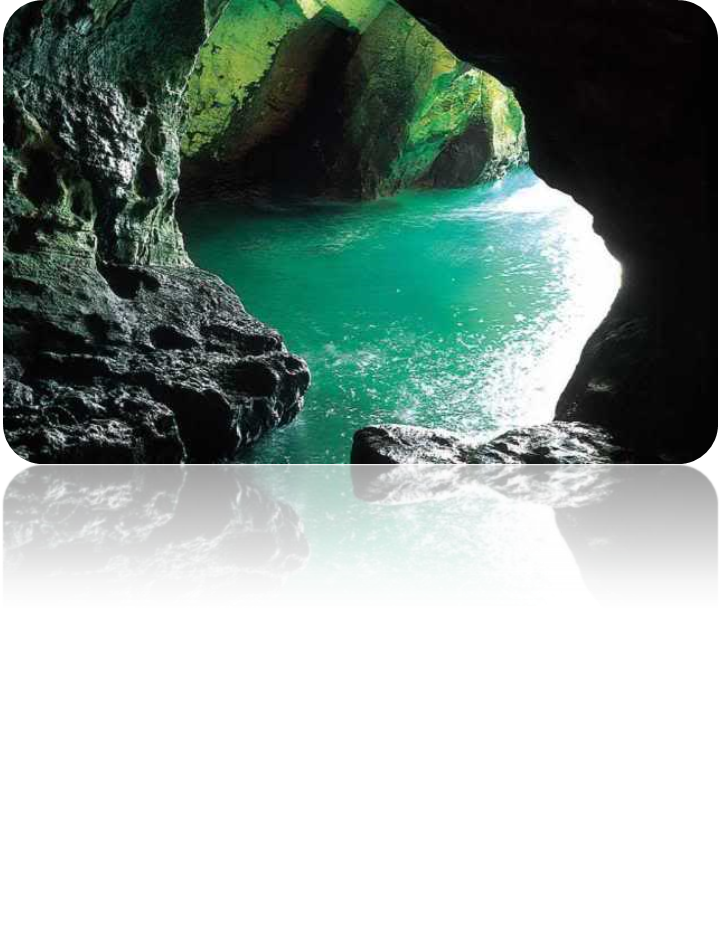 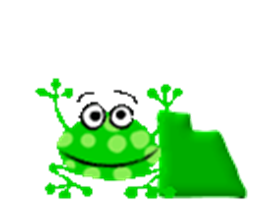 Спасибо за внимание!
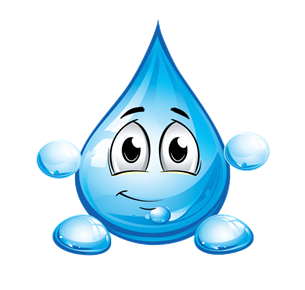 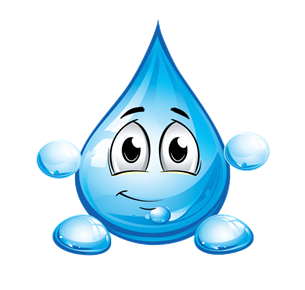 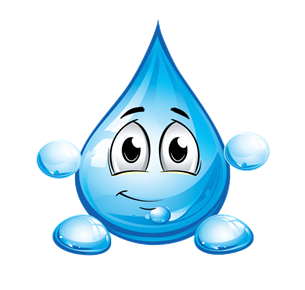